Cum schimbi culoare ochilor 
in Photoshop?
Pasul 1
Inseram poza pe care dorim sa o modificam
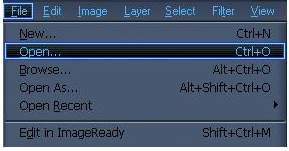 In cazul nostru o poza cu Harry Potter
(poza initiala)
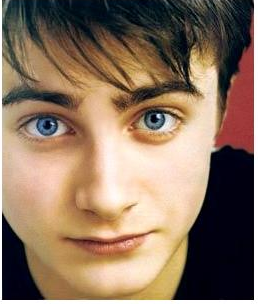 Pasul 2
Alegeti Eliptical Marquee Tool (M).
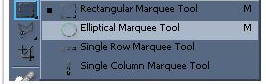 Pasul 3
Selectati portiunea din ochi care o vreti modificata. Apasati tasta Shift in timp ce selectati.
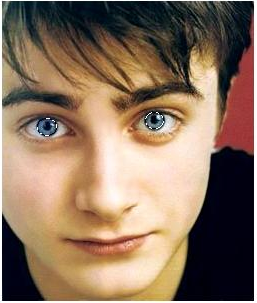 Pasul 4
Mergeti la Image > Adjustments > Hue/Saturation sau CTRL+U si schimbati culoarea dupa plac.
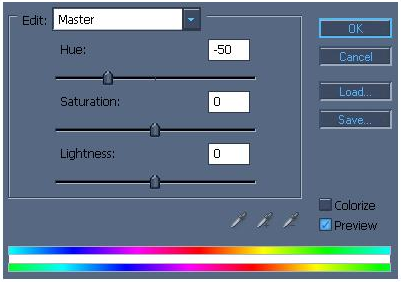 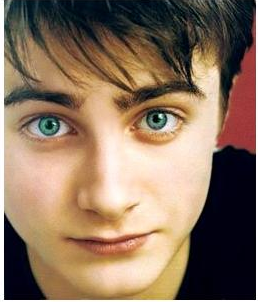 Succes!
Leonte Elisa